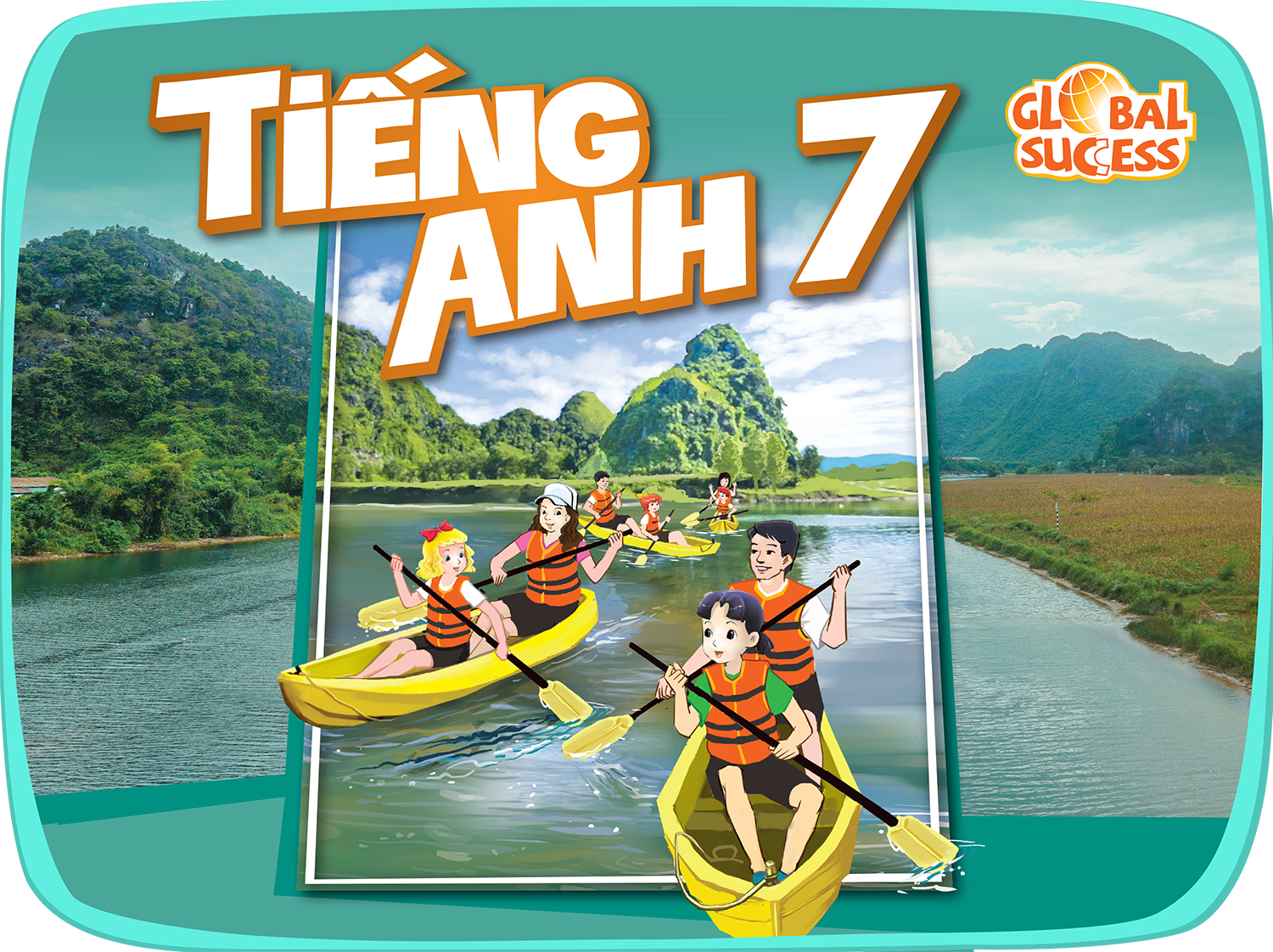 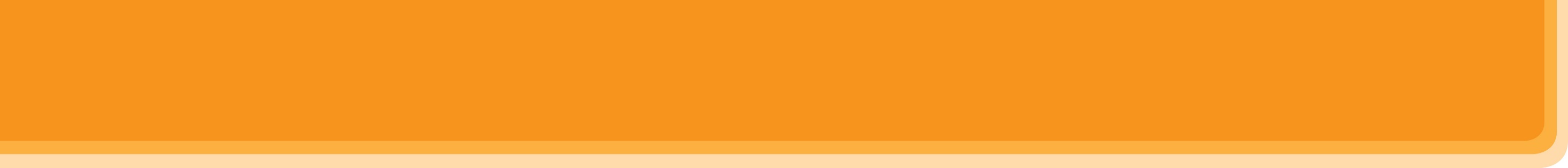 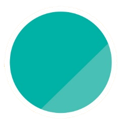 7
TRAFFIC
Unit
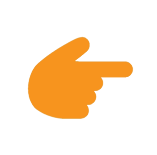 LESSON 7: LOOKING BACK & PROJECT
Unit
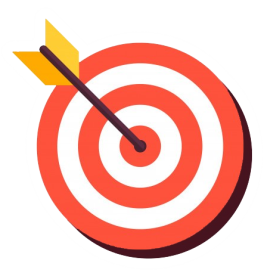 OBJECTIVES
By the end of the lesson, students will be able to:
review the vocabulary and grammar of Unit 7
apply what they have learnt (vocabulary and grammar) into practice through a project
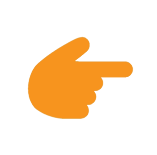 LESSON 7: LOOKING BACK & PROJECT
QUICK REVISION CHECK
WARM-UP
VOCABULARY REVIEW
Task 1: Label each sign. Work in pairs. What does each sign tell us to do?
Task 2: Fill in each gap with one word to complete the sentences.
Task 3: Write complete sentences, using these cues.
Task 4: Choose A, B, or C to complete the sentences.
GRAMMAR REVIEW
Traffic signs
Task 5: Show the prepared signs. Make your own sign.  
Task 6: Traffic signs exhibition
PROJECT
Wrap-up
Home work
CONSOLIDATION
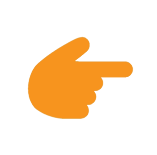 LESSON 7: LOOKING BACK & PROJECT
WARM-UP
QUICK REVISION CHECK
Aims of the stage:
To help students revise the vocabulary items they have learnt in the unit.To enhance students’ skills of cooperating with team mates.
[Speaker Notes: Wordwall link to spin the wheel in real time: https://wordwall.net/resource/27022823]
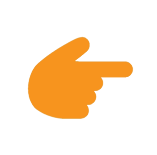 LESSON 7: LOOKING BACK & PROJECT
QUICK REVISION CHECK
WARM-UP
VOCABULARY REVIEW
Task 1: Label each sign. Work in pairs. What does each sign tell us to do?
Task 2: Fill in each gap with one word to complete the sentences.
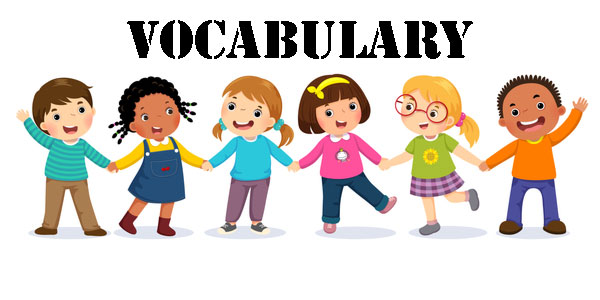 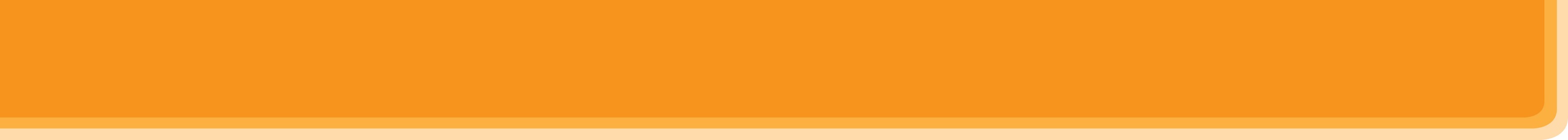 VOCABULARY REVIEW
1
Label each sign. Work in pairs. What does each sign tell us to do?
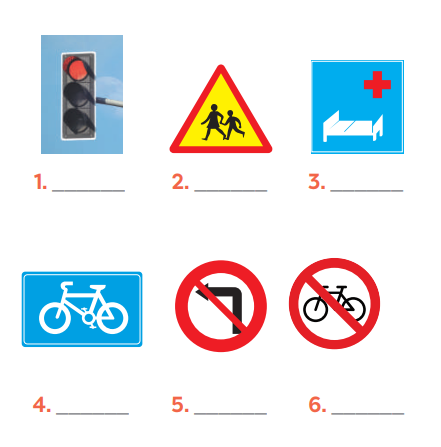 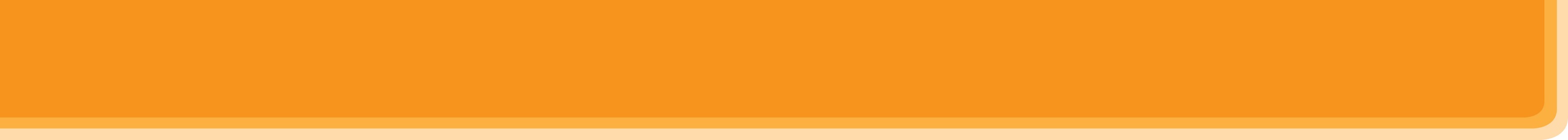 VOCABULARY REVIEW
1
Label each sign. Work in pairs. What does each sign tell us to do?
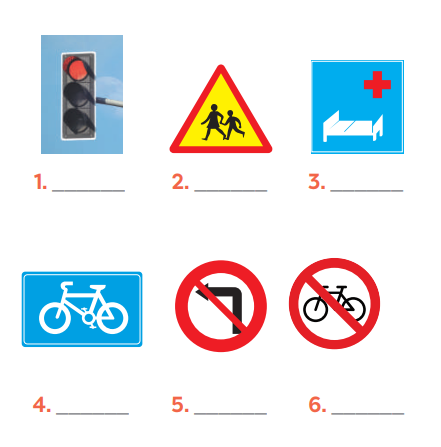 KEYS
1. Red light
2. School ahead
3. Hospital ahead
4. Cycle lane
5. No left turn
6.No cycling
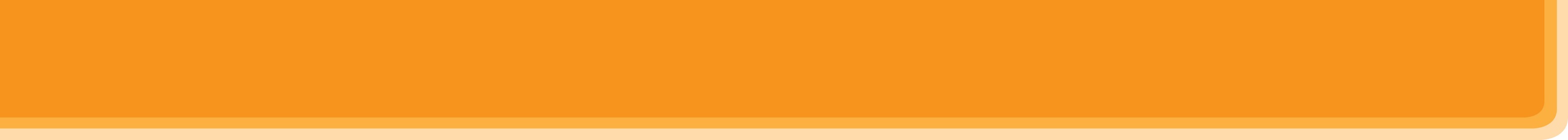 VOCABULARY REVIEW
2
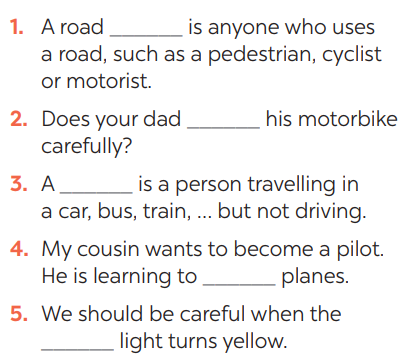 Fill in each gap with one word to complete the sentences.
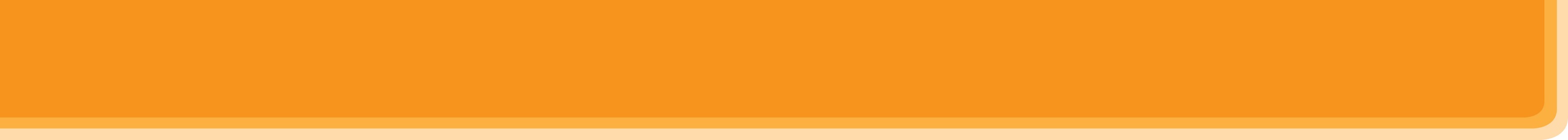 VOCABULARY REVIEW
2
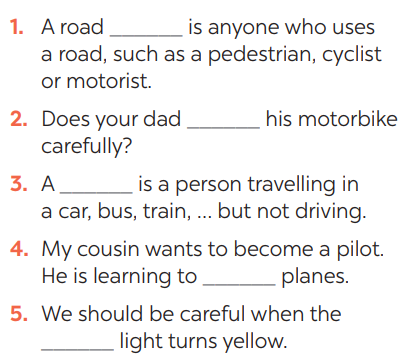 Fill in each gap with one word to complete the sentences.
KEYS:
1. user
2. ride 
3. passenger
4. fly
5. traffic
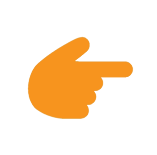 LESSON 7: LOOKING BACK & PROJECT
QUICK REVISION CHECK
WARM-UP
VOCABULARY REVIEW
Task 1: Label each sign. Work in pairs. What does each sign tell us to do?
Task 2: Fill in each gap with one word to complete the sentences.
Task 3: Write complete sentences, using these cues.
Task 4: Choose A, B, or C to complete the sentences.
GRAMMAR REVIEW
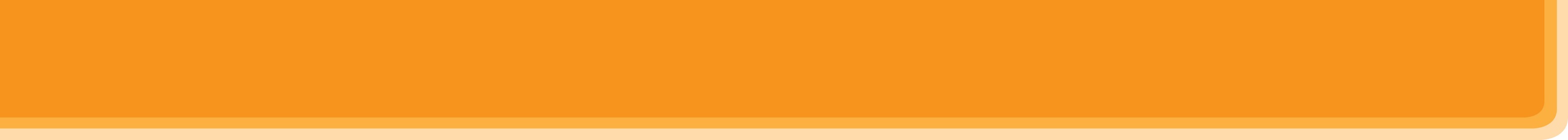 Aim of the task:
To help Ss revise grammar points.
GRAMMAR REVIEW
3
Write complete sentences, using these cues.
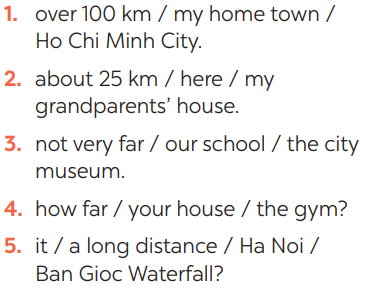 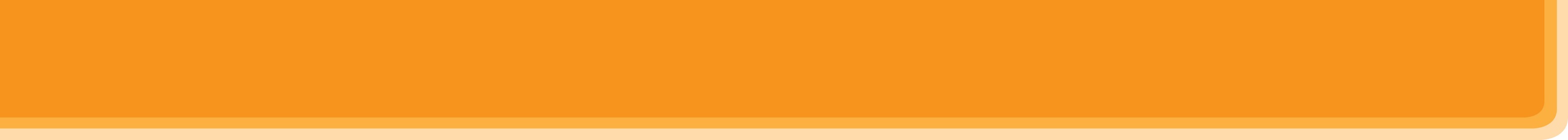 Aim of the task:
To help Ss revise grammar points.
GRAMMAR REVIEW
3
Write complete sentences, using these cues.
ANSWER KEYS
1- It’s over 100km from my hometown to Ho Chi Minh city.
2- It’s about 25 km from here to my grandparents’ house.
3- It’s not very far from our school to the city museum.
4- How far is it from your house to the gym?
5- Is it a long distance from Ha Noi to Ban Gioc Waterfall?
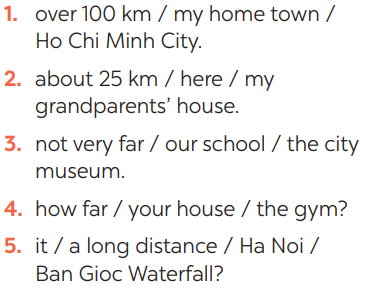 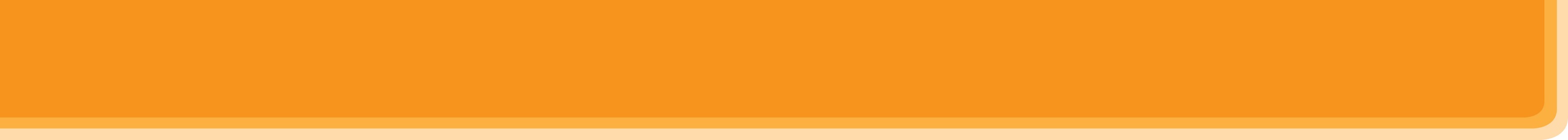 GRAMMAR REVIEW
4
Choose A, B, or C to complete the sentences.
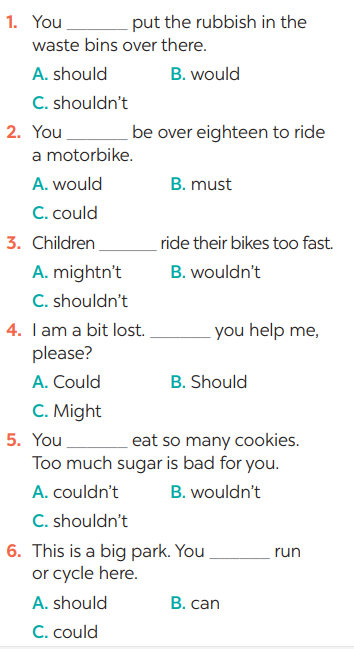 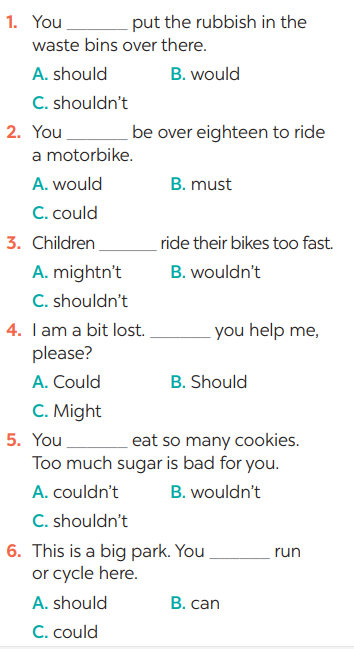 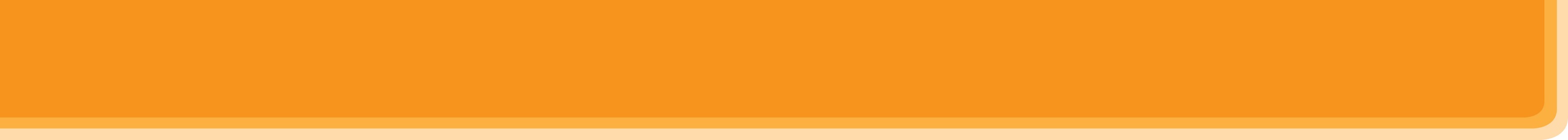 GRAMMAR REVIEW
4
Choose A, B, or C to complete the sentences.
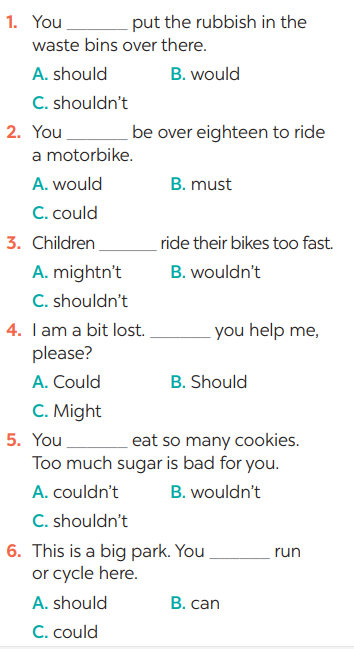 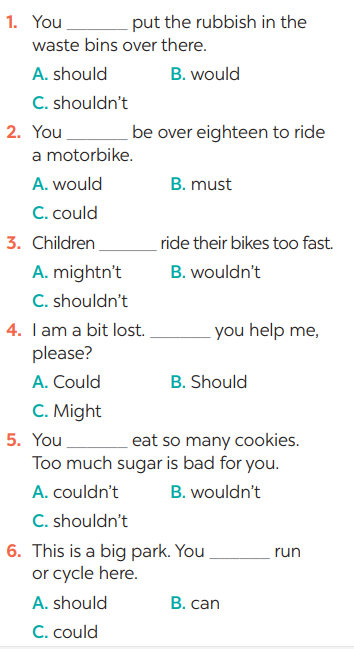 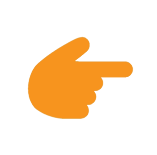 LESSON 7: LOOKING BACK & PROJECT
QUICK REVISION CHECK
WARM-UP
VOCABULARY REVIEW
Task 1: Label each sign. Work in pairs. What does each sign tell us to do?
Task 2: Fill in each gap with one word to complete the sentences.
Task 3: Write complete sentences, using these cues.
Task 4: Choose A, B, or C to complete the sentences.
GRAMMAR REVIEW
Traffic signs
Task 5: Show the prepared signs. Make your own sign.  
Task 6: Traffic signs exhibition
PROJECT
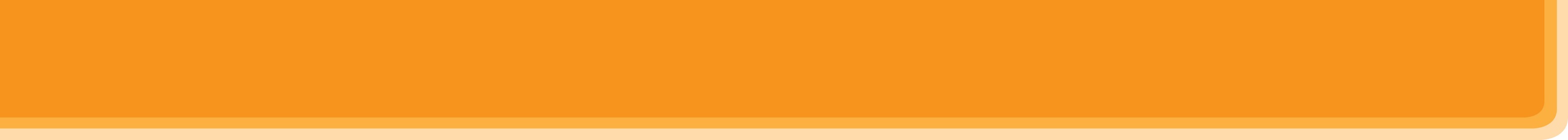 PROJECT
5
5
Show the prepared signs. Make your own sign.
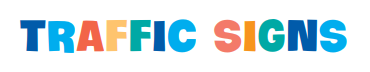 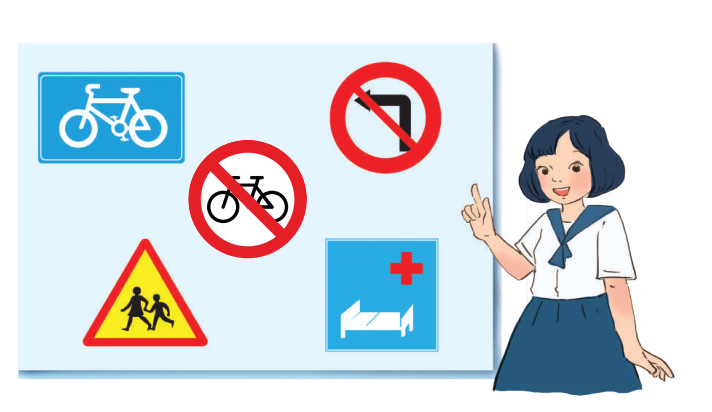 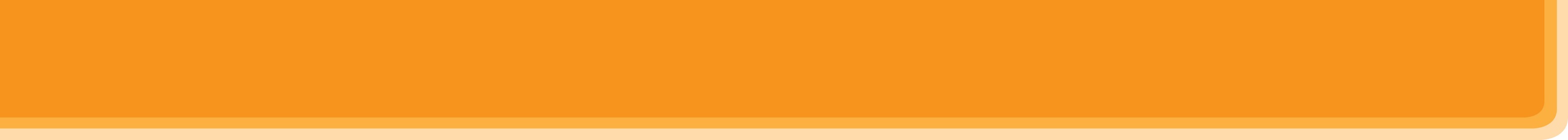 PROJECT
6
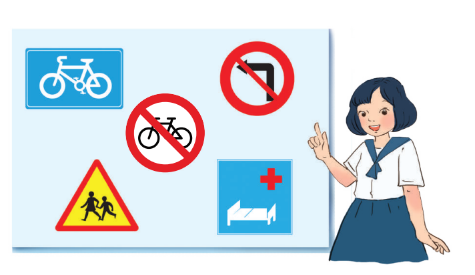 5
Traffic signs exhibition
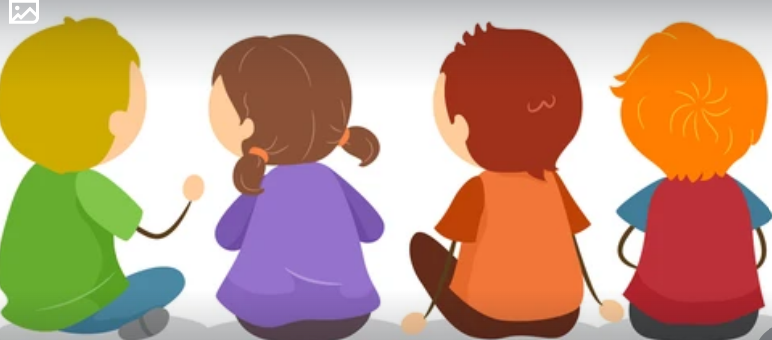 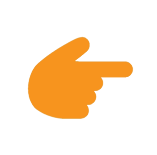 LESSON 7: LOOKING BACK & PROJECT
QUICK REVISION CHECK
WARM-UP
VOCABULARY REVIEW
Task 1: Label each sign. Work in pairs. What does each sign tell us to do?
Task 2: Fill in each gap with one word to complete the sentences.
Task 3: Write complete sentences, using these cues.
Task 4: Choose A, B, or C to complete the sentences.
GRAMMAR REVIEW
Traffic signs
Task 5: Show the prepared signs. Make your own sign.  
Task 6: Traffic signs exhibition
PROJECT
Wrap-up
Home work
CONSOLIDATION
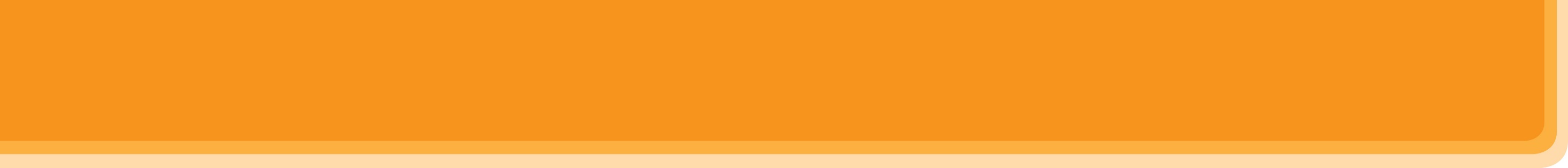 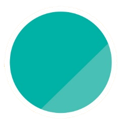 7
TRAFFIC
Unit
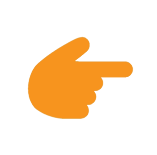 LESSON 7: LOOKING BACK & PROJECT
Unit
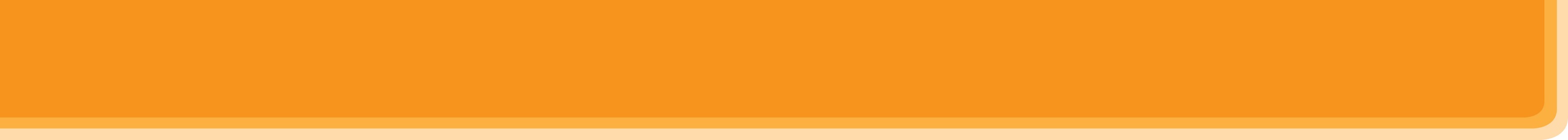 CONSOLIDATION
2
HOMEWORK
Prepare for the next lesson: Unit 8 – Getting started